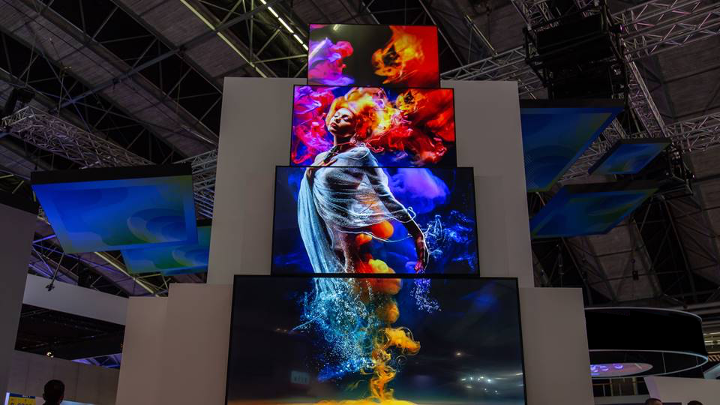 Introducing Access II SeriesDiscrete LCD panelsAugust 2020
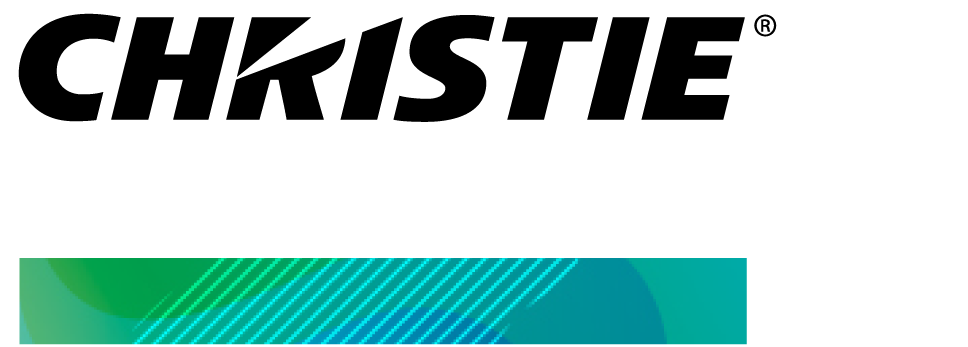 Full-featured discrete LCD displays
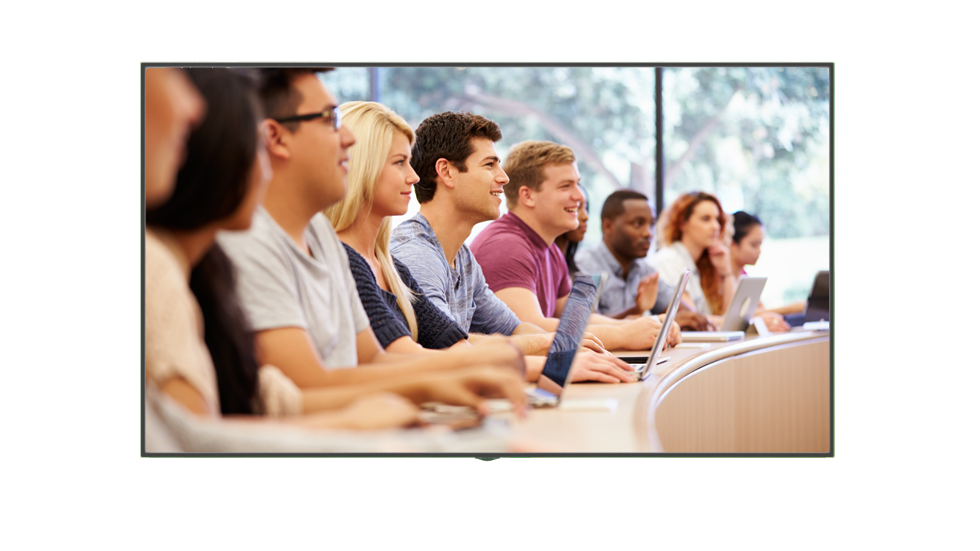 The Christie® Access II Series is the ideal solution when you need an affordable, performance-focused display
Perfect for meetings rooms and retail applications
Access II Series combines professional features in a sleek budget-friendly platform
Updated 86” panel (UHD862-L)
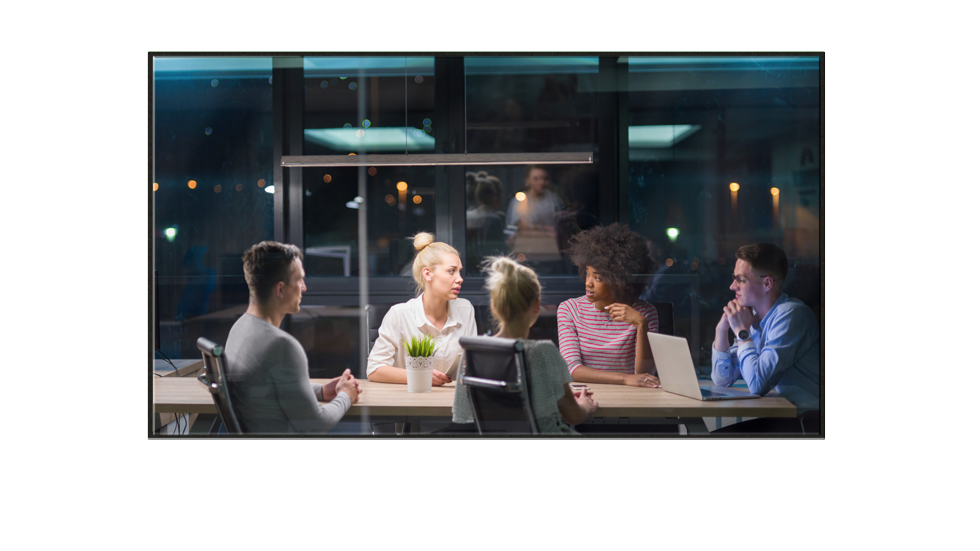 Updated 75” panel (UHD862-L)
A great fit in the professional large format LCD market
Commercial Display
Advanced Performance Commercial Displays
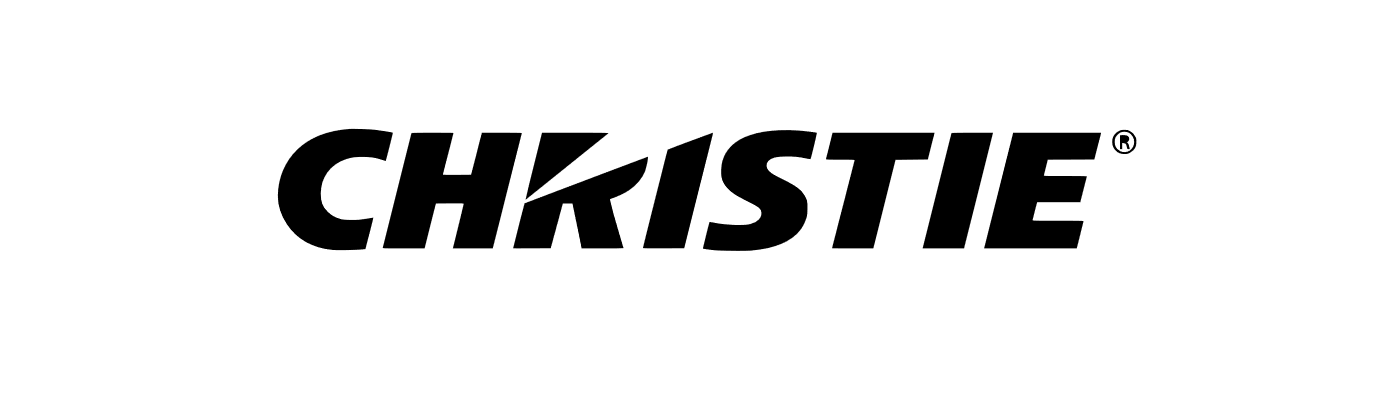 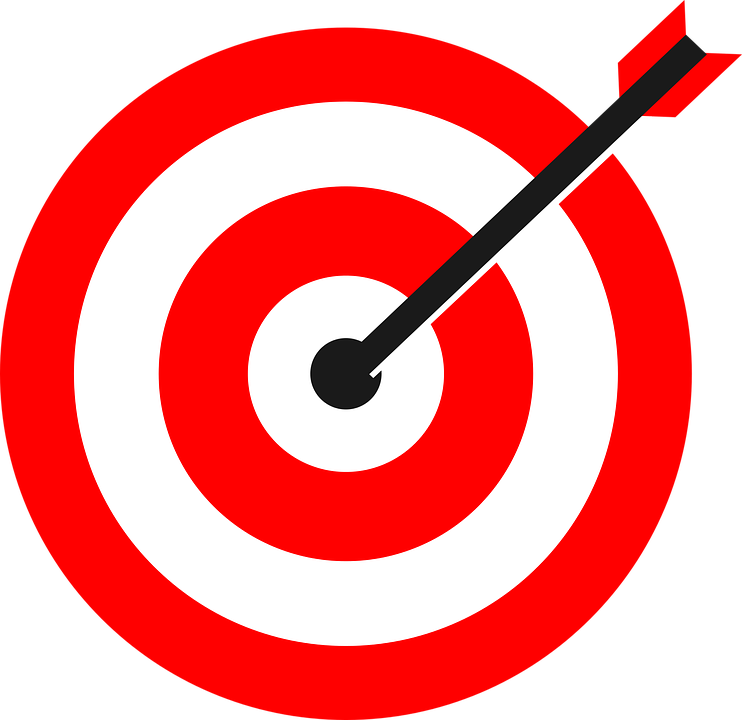 Price
Access II Series
Prosumer
500-700 Nits
300-450 Nits
250-350 Nits
Performance
Access II Series is great for manymarkets & applications!
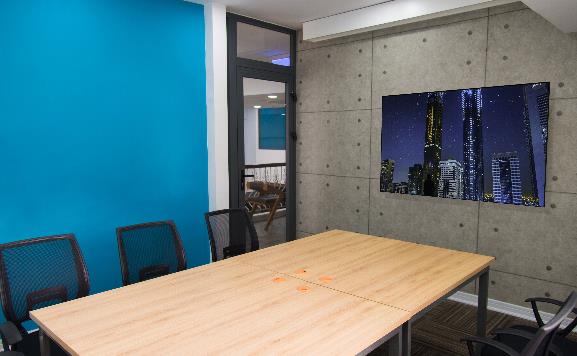 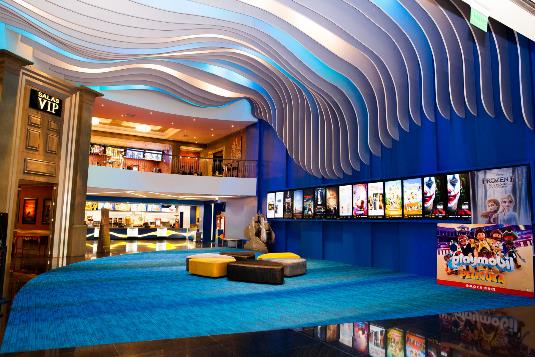 Corporate – Conference & Boardrooms
Meeting rooms
Collaboration
War rooms
Visualization labs
Digital Signage
Retail
Museums
Public venues
Education
Next Generation Access SeriesKey features
Competitively priced lineup of standard  performance 4k commercial displays
Range of sizes 55”, 65”, 75”, 86”, and 98” 
400-500 nits brightness – brightest in category!
Latest connectivity (HDMI 2.0, DP, USB-C)
Attractive slim design that is ADA compliant 
OPS for flexible expansion 
Crestron connected, Source Failover, CEC, Miracast
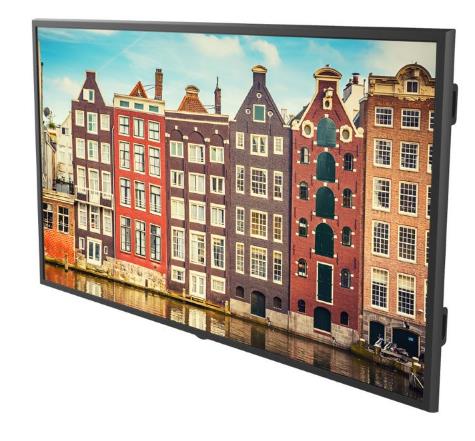 Feature improvements from generation I to II
Smaller bezel
Slimmer depth
Modern input connectivity
4k@60Hz on DP 1.2 input
HDR
55” and 65” improved brightness
Improved power standby modes
ADA compliance
Optional Wi-Fi module
Low latency mode
Real time Scheduled commands (On/Off)
Wi-Fi available via optional dongle
Access II Series summary of specifications
A full discrete line-up
Higher performance,   non-RF & TAA compliant
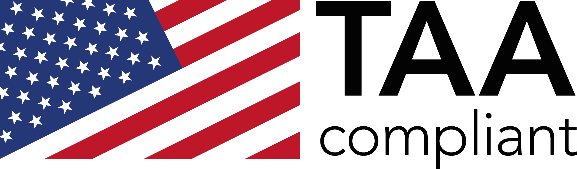 Secure Series
Price-competitive, industry standard performance
FHD55-XE- H
55”, 65”, 75” & 86”      98” (SUHD983-P)
Price
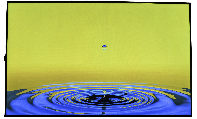 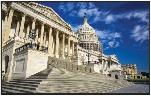 Access II Series
55”, 65”, 75”, 86” & 98”
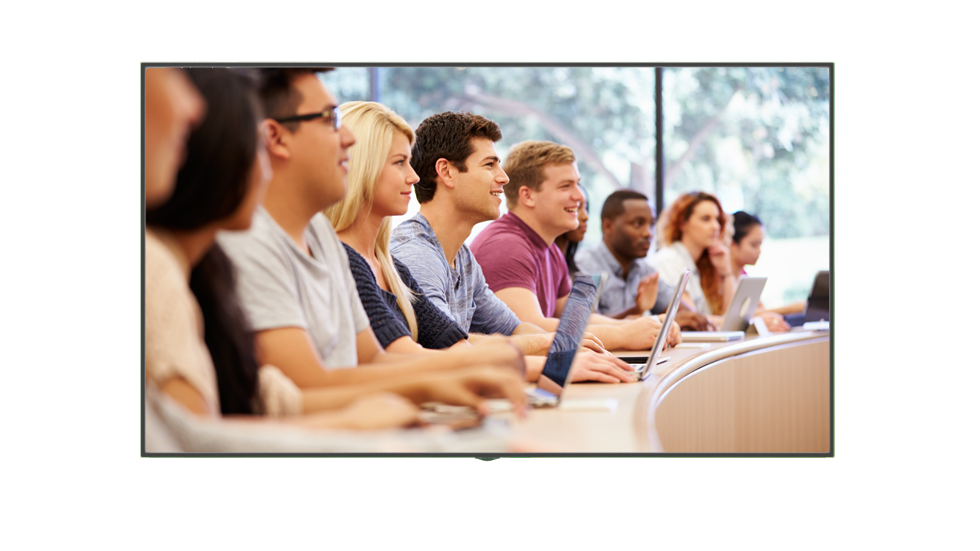 Performance
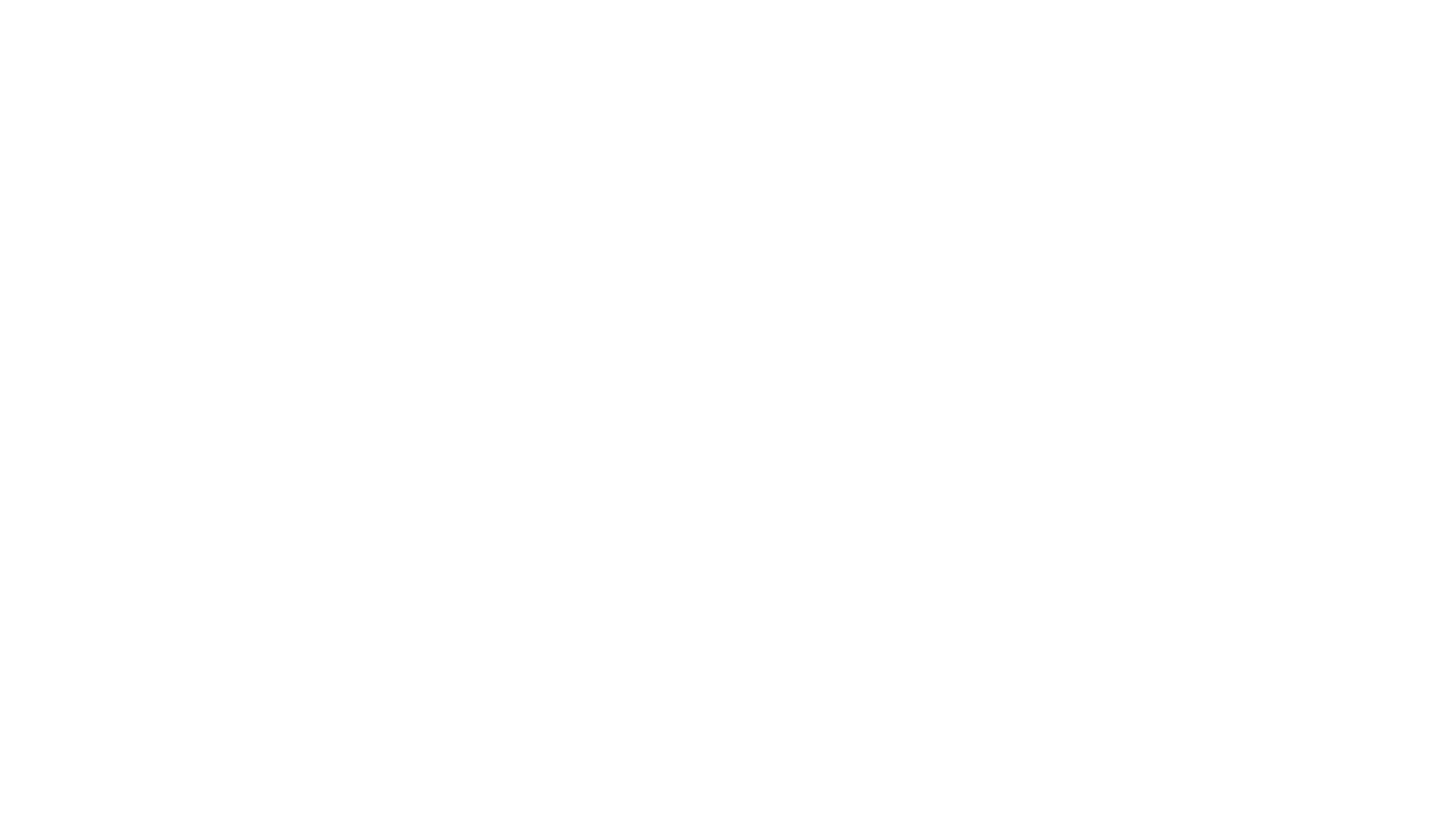 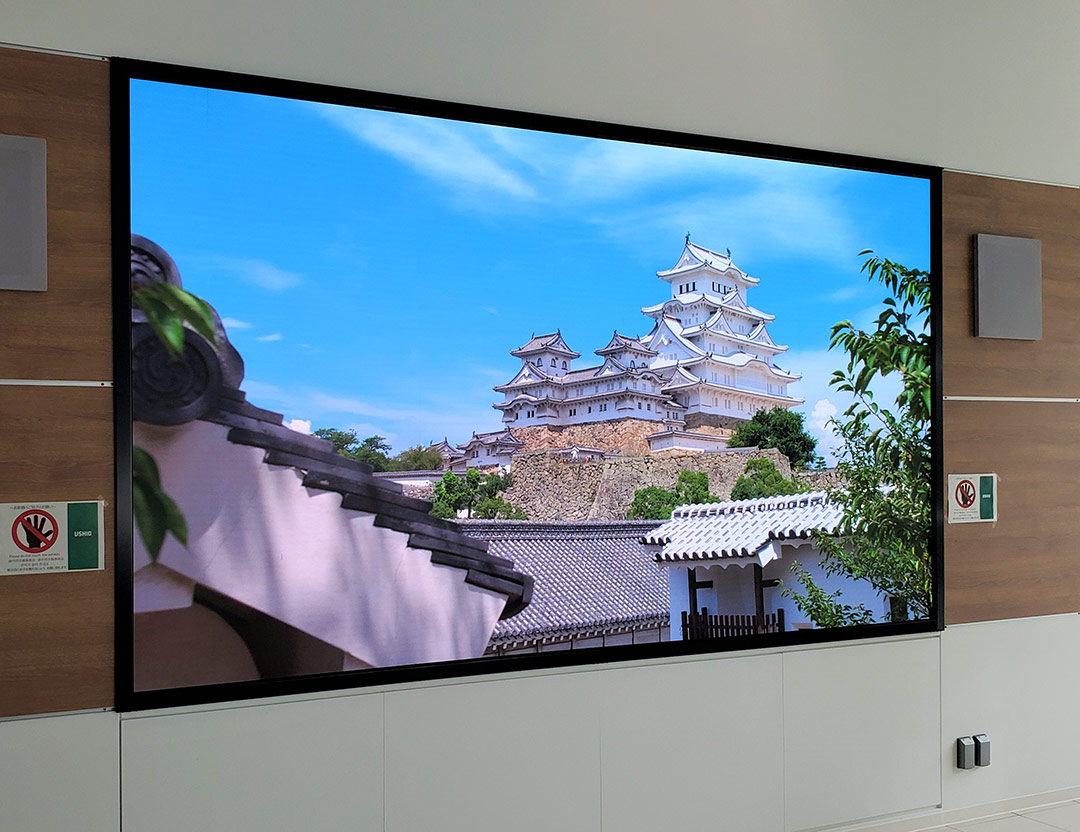 Christie offers
Competitively priced high performance products
Highest brightness in product category
More and better input connectivity
A full line of display technologies
Complete system solution